ΚΕΦΑΛΑΙΟ 1: ΓΕΝΙΚΗ ΑΝΑΦΟΡΑ ΣΤΑ ΕΡΓΑ-Η ΕΝΝΟΙΑ ΤΟΥ ΕΡΓΟΤΑΞΙΟΥ
ΓΕΩΡΓΙΑ ΣΠΥΡΟΥ
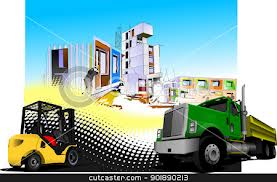 Βασικές έννοιες
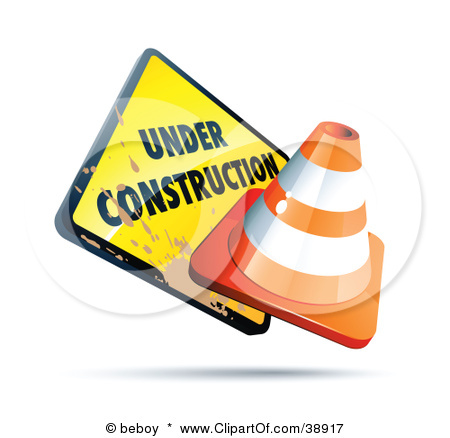 Η έννοια του εργοταξίου

Διάκριση εργοταξίων

Επιλογή χώρου και διάταξης του εργοταξίου

Αρχή επιλογής χώρου εργοταξίου
Η έννοια του εργοταξίου
Εργοτάξιο είναι ο χώρος μέσα ή κοντά στο έργο που εξυπηρετεί την  κατασκευή του έργου.
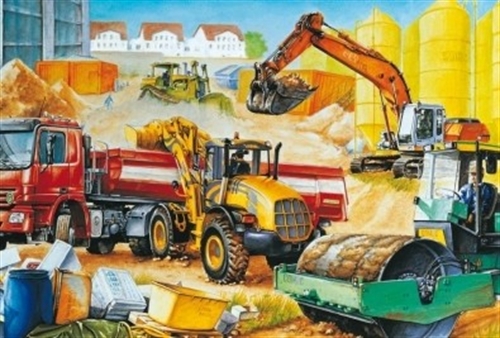 Εργοταξιακές διατάξεις
Θέση  έργου
Διάταξη
 εργοταξίου
Διάταξη εργοταξίων σύμφωνα με τα έργα που εκτελούνται σε αυτά
Συνηθισμένο
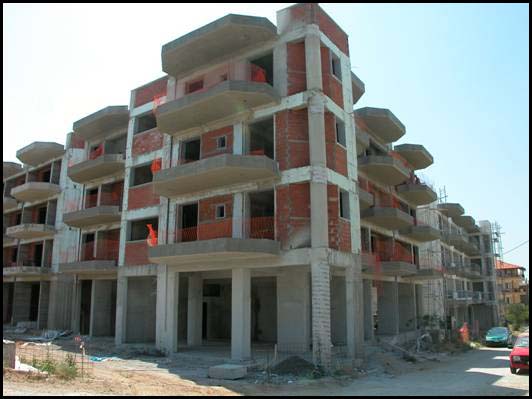 Ασυνήθιστο
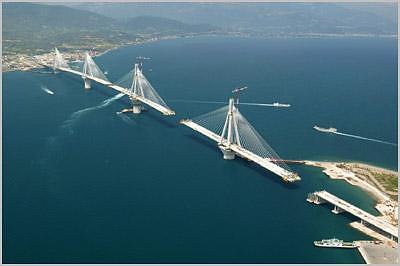 Στοιχεία για επιλογή του εργοταξιακού χώρου
Αρχή επιλογής εργοταξιακού χώρου

Χαμηλό κόστος μετακίνησης ανθρώπων, μηχανημάτων, υλικών.
Διευκόλυνση των εργασιών κατασκευής του έργου.
Μείωση αρνητικών συνεπειών από τις εργασίες.
Προστατευμένος από τα στοιχεία της φύσης.
Εύκολα προσβάσιμος, κοντά σε υπάρχοντες δρόμους.
Κοντά σε δίκτυα κοινής οφέλειας.
ΤΕΛΟΣ
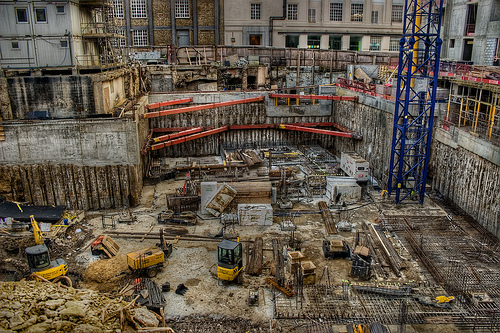